AİHK 11-cİ maddəsİYIĞINCAQLAR VƏ BİRLƏŞMƏK AZADLIĞI
Ruhiyyə İsayeva          və          Ramil Süleymanov

		     Vəkil							      	Hüquqşünas


2015
G ü n d ə l İ k
Təlimə Giriş

Dinc toplaşmaq azadlığı  			(Ruhiyyə İsayeva)

Birləşmək azadlığı 		          (Ramil Süleymanov)

11-ci maddə altında dinc toplaşmalar       (Marek Noviçki)

Qrup işi

Təlimin Yekunu
Dİnc toplaşmaq azadlIğI
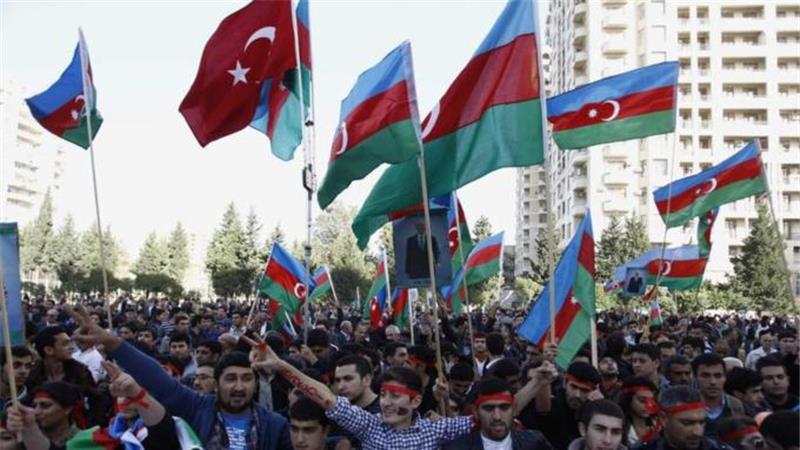 AİHK 11-cİ maddəsİYIĞINCAQLAR VƏ BİRLƏŞMƏK AZADLIĞI
Maddə 11.1.
Öz maraqlarını müdafiə etmək üçün həmkarlar ittifaqları yaratmaq və onlara qoşulmaq hüququ da daxil olmaqla, başqaları ilə birləşmək azadlığı hüququ vardır.
Hər kəsin dinc toplaşmaq azadlığı
AİHK 11-cİ maddəsİYIĞINCAQLAR VƏ BİRLƏŞMƏK AZADLIĞI
Maddə 11.2. 

Bu hüquqların həyata keçirilməsinə 

milli təhlükəsizlik və ictimai asayiş maraqları naminə, 
iğtişaşın və cinayətin qarşısını almaq üçün, 
sağlamlığın və mənəviyyatın qorunması üçün və ya 
digər şəxslərin hüquq və azadlıqlarının müdafiəsi üçün
qanunla nəzərdə tutulmuş
demokratik cəmiyyətdə zəruri olanlardan başqa
HEÇ BIR MƏHDUDIYYƏT QOYULA BILMƏZ !
AİHK 11-cİ maddəsİYIĞINCAQLAR VƏ BİRLƏŞMƏK AZADLIĞI
Maddə 11.2. 

Bu maddə silahlı qüvvələr, polis və ya inzibati dövlət orqanları üzvlərinin belə hüquqlarının həyata keçirilməsinə qanuni məhdudiyyətlər qoyulmasına mane olmur.
Beynəlxalq QANUNVERİCİLİK
İnsan hüquqları haqqında Ümumi Bəyannamə (10.12.1948)

Maddə 20. 	Hər bir insanın azad şəkildə dinc yığıncaqlar 					keçirmək hüququ var. 

Mülki və siyasi hüquqlar haqqında Beynəlxalq Pakt  (16.12.1966)

Maddə 21. 	Dinc yığıncaqlar keçirmək hüququ qəbul edilir. 
		Bu hüquqdan istifadəyə qanuna müvafiq surətdə qoyulan və 			demokratik cəmiyyətdə dövlətin və ictimaiyyətin təhlükəsizliyi, 			ictimai asayiş, əhalinin sağlamlığının və mənəviyyatının və yaxud 		başqa şəxslərin hüquq və azadlıqlarının qorunması mənafeləri 			üçün zəruri olan məhdudiyyətlərdən başqa, heç bir 				məhdudiyyət qoyula bilməz.
MİLLİ QANUNVERİCİLİK
Azərbaycan Respublikasının Konstitusiyası (12.11.1995)

“Sərbəst toplaşmaq azadlığı haqqında” Azərbaycan Respublikasının qanunu (13.11.1998)

Azərbaycan Respublikası Konstitusiyasının 49-cu maddəsinin şərh edilməsinə dair Azərbaycan Respublikası Konstitusiya Məhkəməsi Plenumunun Qərarı (21.10.2005)

Azərbaycan Respublikasının İnzibati Xətalar Məcəlləsi (01.07.2000)

Azərbaycan Respublikasının Cinayət Məcəlləsi  (30.12.1999)
Azərbaycan RespublİkaSININ KONSTİtUSİYASI
Maddə 49. Sərbəst toplaşmaq azadlığı 

I. Hər kəsin başqaları ilə birlikdə sərbəst toplaşmaq azadlığı vardır.

II. Hər kəsin başqaları ilə birlikdə müvafiq dövlət orqanlarını qabaqcadan xəbərdar etməklə dinc, silahsız yığışmaq, yığıncaqlar, mitinqlər, nümayişlər, küçə yürüşləri keçirmək, piketlər düzəltmək hüququ vardır.
“Sərbəst toplaşmaq azadlığı haqqında” Azərbaycan Respublikasının qanunu
Maddə 1. Sərbəst toplaşmaq azadlığı 
I. Hər kəsin başqaları ilə birlikdə sərbəst toplaşmaq azadlığı Azərbaycan Respublikasının Konstitusiyası və Azərbaycan Respublikasının tərəfdar çıxdığı beynəlxalq müqavilələr ilə təmin edilir. Həmin azadlığın həyata keçirilməsi və məhdudlaşdırılması bu Qanunla müəyyən edilir.
II. Dövlət sərbəst toplaşmaq azadlığının həyata keçirilməsini təmin edir və bu Qanuna uyğun təşkil edilən toplantıların dinc və silahsız keçməsi üçün müvafiq tədbirlər görür.

Maddə 2. Sərbəst toplaşmaq azadlığının tətbiqi 
I. Sərbəst toplaşmaq azadlığı Azərbaycan Respublikasının Konstitusiyası və Azərbaycan Respublikasının tərəfdar çıxdığı beynəlxalq müqavilələrə uyğun olaraq bu Qanun əsasında tətbiq edilir.
II. Dövlət sərbəst toplaşmaq azadlığının həyata keçirilməsi zamanı şəxslərin bərabərlik hüququna təminat verir.
Azərbaycan Respublikasının İnzibati Xətalar Məcəlləsi
Maddə 49. Yığıncaqların, mitinqlərin, nümayişlərin, küçə yürüşlərinin və piketlərin keçirilməsinə mane olma

Qanunvericiliklə müəyyən edilmiş qaydada təşkil edilən yığıncaqların, mitinqlərin, nümayişlərin, küçə yürüşlərinin və piketlərin keçirilməsinə mane olmağa görə—
fiziki şəxslər min beş yüz manatdan üç min manatadək miqdarda, vəzifəli şəxslər üç min manatdan altı min manatadək miqdarda, hüquqi şəxslər on beş min manatdan otuz min manatadək miqdarda cərimə edilir.
Azərbaycan Respublikasının Cinayət Məcəlləsi
Maddə 169. Toplantıları keçirmə qaydasını pozma

169.1. Qanunvericiliklə qadağan olunmuş hallarda toplantılar təşkil etmə, keçirmə və ya belə toplantılarda iştirak etmə vətəndaşların hüquq və qanuni mənafelərinin əhəmiyyətli pozulmasına səbəb olduqda —
beş min manatdan səkkiz min manatadək miqdarda cərimə və ya bir ilədək müddətə azadlığın məhdudlaşdırılması və ya iki ilədək müddətə islah işləri və ya iki ilədək müddətə azadlıqdan məhrum etmə ilə cəzalandırılır. 
169.2. Toplantıların keçirilməsi zamanı toplantıda iştirak edənlər tərəfindən odlu və ya soyuq silah, yaxud partlayıcı maddə və qurğular, eləcə də ətrafdakıların həyat və sağlamlığı üçün təhlükə törədən sair maddə və əşyaları gəzdirmə —
beş min manatdan səkkiz min manatadək miqdarda cərimə və ya bir ilədək müddətə azadlığın məhdudlaşdırılması və ya bir ilədək müddətə islah işləri və ya üç ilədək müddətə azadlıqdan məhrum etmə ilə cəzalandırılır.
Azərbaycan Respublikasının Cinayət Məcəlləsi
Maddə 220. Kütləvi iğtişaş

220.1. Zorakılıqların, talanların, yanğınların törədilməsi, əmlakın məhv edilməsi, odlu silahın, partlayıcı maddələrin və ya qurğuların tətbiq edilməsi, yaxud hakimiyyət nümayəndəsinə silahlı müqavimət göstərilməsi ilə müşayiət olunan kütləvi iğtişaşları təşkil etmə və ya belə iğtişaşlarda iştirak etmə—
dörd ildən on iki ilədək müddətə azadlıqdan məhrum etmə ilə cəzalandırılır. 
220.2. Hakimiyyət nümayəndəsinin qanuni tələblərinə fəal şəkildə tabe olmamağa və kütləvi iğtişaşlara, habelə vətəndaşlara qarşı zorakılıq etməyə çağırışlar etmə—
üç ilədək müddətə azadlığın məhdudlaşdırılması və ya eyni müddətə azadlıqdan məhrum etmə ilə cəzalandırılır.
AİHM-nin presedent hüququ
Rassembement Jurassien və Unite Jurassienne İsveçrəyə qarşı (1979)
Əplbi və başqaları Birləşmiş Krallığa qarşı (2003)
Anderson və başqaları Birləşmiş Krallığa qarşı (1997)
G. Almaniyaya qarşı (1989)
«Xristianlar irqçiliyə və faşizmə qarşı təşkilatı» Birləşmiş Krallığa qarşı (1980)
Platform «Artzle fur dasleben» («Həkimlər həyat uğrunda») Avstriyaya qarşı (1988)
Vogt Almaniyaya qarşı (1995)
Öllinger Avstriyaya qarşı (2006)
Oya Ataman Türkiyəyə qarşı (2006)
Baçkovski və digərləri Polşaya qarşı (2007)
BİRLƏŞMƏK AZADLIĞI
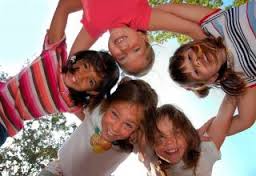 BİRLƏŞMƏK AZADLIĞI
Birləşmək hüququ - hər kəsin onunla eyni düçüncəyə, ideaya və maraqlara malik şəxslərlə birləşməklə, öz fikirlərini kollektiv bölüşməsi deməkdir. 
Vətəndaşın birləşmək hüququna təminat vermədən onun siyasi azadlığını həyata keçirmək və demokratik quruluşu təmin etmək mümkün deyildir.

Birləşmək hüququ = SİYASİ HÜQUQ
BİRLƏŞMƏK AZADLIĞI
ƏSAS ELEMENTLƏRİ:
Öz maraqlarını müdafiə etmək;
İctimai və siyasi fəaliyyət;
Dövlətin idarə olunmasında və cəmiyyət həyatında iştirak;
Könüllülük;
Kollektivçilik;
Qanuni fəaliyyət
Beynəlxalq QANUNVERİCİLİK
İnsan hüquqları haqqında Ümumi Bəyannamə
Maddə 20. Hər bir insanın azad şəkildə dinc yığıncaqlar keçirmək, assosiasiyalar yaratmaq hüquq var. Heç kəs hər hansı assosiasiyaya daxil olmağa məcbur edilə bilməz.

Mülki və siyasi hüquqlar haqqında Beynəlxalq Pakt
Maddə 22. Hər kəs öz maraqlarını müdafiə etmək üçün həmkarlar ittifaqları yaratmaq və onlara qoşulmaq hüququ da daxil olmaqla başqaları ilə birləşmək hüququna malikdir.
İnsan Hüquqlarının və Əsas Azadlıqların Müdafiəsi Haqqında Avropa Konvensiyası
MADDƏ 11. Yığıncaqlar və birləşmək azadlığı 
Hər kəsin dinc toplaşmaq azadlığı və öz maraqlarını müdafiə etmək üçün həmkarlar ittifaqları yaratmaq və onlara qoşulmaq hüququ da daxil olmaqla, başqaları ilə birləşmək azadlığı hüququ vardır. 
Bu hüquqların həyata keçirilməsinə milli təhlükəsizlik və ictimai asayiş maraqları naminə, iğtişaşın və cinayətin qarşısını almaq üçün, sağlamlığın və mənəviyyatın qorunması üçün və ya digər şəxslərin hüquq və azadlıqlarının müdafiəsi üçün qanunla nəzərdə tutulmuş və demokratik cəmiyyətdə zəruri olanlardan başqa, heç bir məhdudiyyət qoyula bilməz. Bu maddə silahlı qüvvələr, polis və ya inzibati dövlət orqanları üzvlərinin belə hüquqlarının həyata keçirilməsinə qanuni məhdudiyyətlər qoyulmasına mane olmur.
Azərbaycan RespublİkaSININ KONSTİtUSİYASI
Maddə 58. Birləşmək hüququ

I. 	 Hər kəsin başqaları ilə birləşmək hüququ vardır.
II. Hər kəs istənilən birlik, o cümlədən siyasi partiya, həmkarlar ittifaqı və  digər ictimai birlik yaratmaq və ya mövcud birliyə daxil olmaq  hüququna malikdir. Bütün birliklərin sərbəst fəaliyyətinə təminat verilir.
III. Heç kəs hər hansı birliyə daxil olmağa və ya onun üzvlüyündə qalmağa  məcbur edilə bilməz.
IV. Azərbaycan Respublikasının bütün ərazisində və ya hər hansı hissəsində qanuni dövlət hakimiyyətini zorla devirmək məqsədi güdən birliklər qadağandır. Konstitusiyanı və qanunları pozan birliklərin fəaliyyətinə yalnız məhkəmə qaydasında xitam verilə bilər.
MİLLİ QANUNVERİCİLİK
“Siyasi partiyalar haqqında” Azərbaycan Respublikasının qanunu

“Həmkarlar İttifaqları haqqında” Azərbaycan Respublikasının qanunu

“Qeyri-hökumət təşkilatları (ictimai birliklər və fondlar) (bundan sonra-QHT) haqqında” Azərbaycan Respublikasının qanunu

“Dini etiqad azadlığı haqqında” Azərbaycan Respublikasının qanunu
DÖVLƏTİN ÖHDƏLİKLƏRİ
Neqativ öhdəliklər:
Qanunsuz müdaxilə etməmək;
Heç bir məhdudiyyət qoymamaq

Pozitiv öhdəliklər:
Qanunvericilik bazasının yaradılması
Kənar müdaxilələrdən qoruma (Həkimlər həyat uğrunda platforması v Avtriya (1988) abort)
DÖVLƏTLƏRİN QOYDUĞU MƏHDUDİYYƏTLƏR
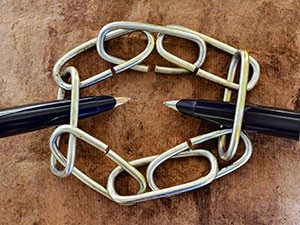 1. Qanunla nəzərdə tutulmuş
Qanun çatımlı və nəticələri öncədən görülən olmalıdır

N.F.  v İtaly (2001)
......sözügedən qanunun özü müəyyən keyfiyyətdə olmalıdır: həmin qanun çatımlı olmalıdır və nəticələri öncədən görülə bilinən olmalıdır ki, fərd öz davranışlarını tənzimləyə bilsin. 
.....Qanun cəmiyyətdəki dəyişən şəraitə uyğunlaşa bilməlidir və o həddən artıq sərt olduqda isə bu mümkünsüz olur.
2. LEGİTİM   MƏQSƏD
a) Milli təhlükəsizlik və ictimai asayiş maraqları naminə
Dövlətlər tərəfindən ən çox irəli sürülən məqsədlərdəndir. AİHM bu barədə dövlətlərə kifayət qədər mülahizə  və qiymətləndirmə sərbəstliyi verir. 
Grande Oriente d’İtalia di Palazzo Giustiniani v İtaliya (2001)
b) İğtişaşın və cinayətin qarşını almaq üçün
Sisse v France (2002)
c) Sağlamlığın və mənəviyyatın mühafizəsi üçün
Larmela v Finland (1997)
d) Digər şəxslərin hüquq və azadlıqlarının müdafiəsi üçün
Casanyu and others v Finland (1999)
3.DEMOKRATİK CƏMİYYƏTDƏ ZƏRURİLİK
a) Təxirəsalınmaz ictimai tələbat
 (AİHM bu barədə qərar verməni ilk öncə dövlətin öhdəsinə buraxır. )
Azadlıq və Demokratiya Partiyası (ÖZDEP) v Türkiyə (1999)

b) Müdaxilə legitim məqsəd MÜTƏNASİB olmalı
(AİHM mümkün qədər az məhdudlaşdıran üsuldan istifadə etməsini tələb edir )
Vogt v Germany (1996) 
Ezelin v France (1991) 
Belçika polisinin milli həmkarlar ittifaqı v Belgium (1975)
BİRLİKLƏRİN NÖVLƏRİ
Qeyri-hökumət təşkilatları
Dini birliklər
Həmkarlar ittifaqları
Siyasi partiyalar
Etnik azlıqların birlikləri
Qeyri-hökumət təşkilatları (QHT)
*Sidirupuolus və başqaları Yunanıstana qarşı (1998)

*Jeçev Bolqarıstana qarşı (2007)

*Ramazanova və digərləri Azərbaycana qarşı (2007)

*Nəsibova Azərbaycana qarşı
Dini təşkilatlar
Kimli və başqaları Rusiyaya qarşı (2005)
Xilaskar ordunun Moskva bölməsi Rusiyaya qarşı (2006)
Kalifatştaat Almaniyaya qarşı (2006)
Cümə Məscidi İcma üzvləri Azərbaycan qarşı
Həmkarlar İttifaqları
Belçika milli polisi həmkarlar ittifaqı Belçikaya qarşı (1975)
Metin Turan  v  Turkey  (2006)
Siyasi Partiyalar
Mordova prezident partiyası v Russia (2004)
Linkov v Czech Republic (2006)
Etnik azlıqların birlikləri
Gorzelik and others v Polska (2004)
Q r u p    İ ş İ
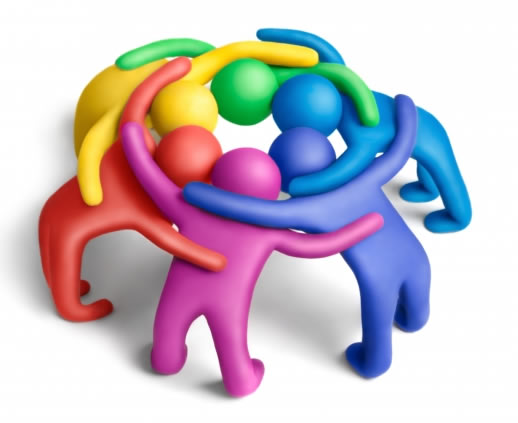 TəlİMİN YEKUNU
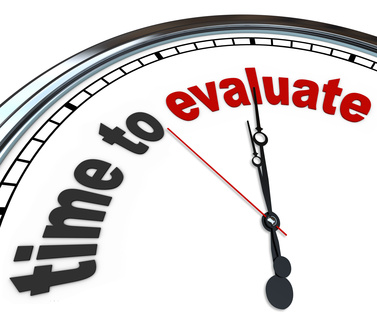 Son Söz

Qiymətləndirmə
Hörmətlİ    İştİrakçIlar!
Aktiv iştirakınıza və diqqətinizə görə Təşəkkürlər!!!
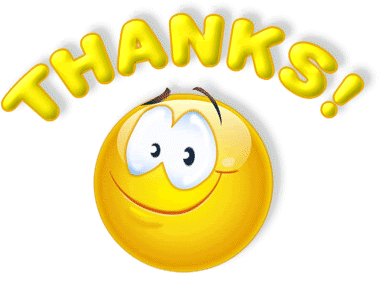